Introduction to Mass Displacement
Module 2: Moving on with Movement
Content
Key concepts revisited: Movement, movers and reasons to move 
Introducing forced movement 
Problematising the forced-voluntary dichotomy
Implications of the terminology
Introducing displacement 
Summary
[Speaker Notes: Module rationale: Moving on with movement
This module is the second step on our journey to provide you with a basic understanding of the contexts and dynamics of human movement and mass displacement. At the end of this module, you will be introduced to the main subject of the course: mass displacement. But first, we must continue to pave the ground for understanding mass displacement by taking a look at another key concept in movement and migration-related discussions, namely forced movement. This module will firstly introduce you to this concept, before moving on to problematize it in various ways. Lastly, we will, as mentioned, take a sneak peek at the mass displacement concept, which will make its big entrance in Module 3.]
Section 1. Key concepts revisited
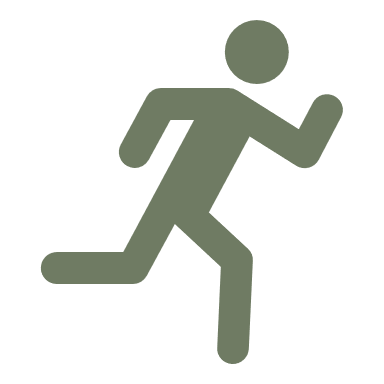 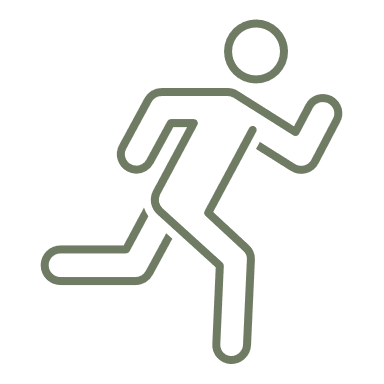 1.	Key concepts revisitedMovement, movers and reasons to move
Movement
Reasons to move
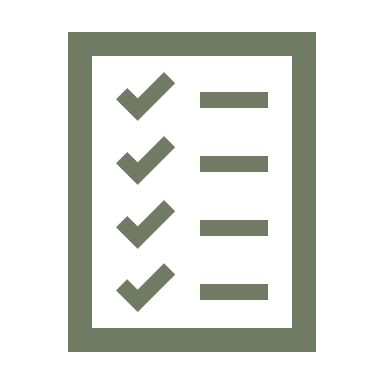 Movement versus mobility
Migration  Emigration and immigration
Specific migration-related terminology:
Push-pull division of factors
Political, economic, social and environmental circumstances
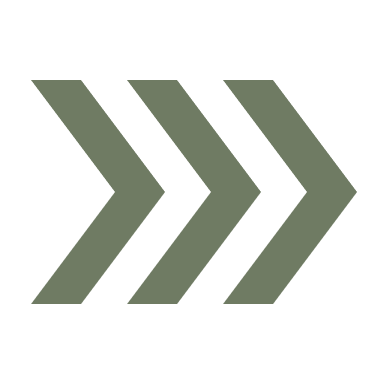 Seasonal
Secondary
Transit
Circular
Return
Temporary
Rural-urban
Movers
Migrant  Emigrant and immigrant
Asylum seeker, refugee, victim of trafficking
1
[Speaker Notes: Key concepts revisited
As mentioned in the previous module, repetition is key, and you are therefore as an initial step step asked to revise some of the knowledge you were presented with in Module 1. Not only will this provide you with a good foundation for learning about forced movement, but as this module will also highlight some key caveats related to the use of categories and terminology, this knowledge is useful to keep at the back of your mind. 

If movement refers to an object’s or person’s change in position from point A to point B, you may remember that mobility also highlights an object’s or person’s being movable or having the capacity to move. Various political, economic, social and environmental factors play in to the movements of people as well as their capacity to move. We can recall conflicts, political stability, poverty and access to income sources, proximity to family and networks as well as various environmental disasters as some of the structural or social factors that affect why people move, how they move, and where to or from they move. Important to remember is that individual factors such as gender, ethnicity and personality traits also greatly affect movement and mobility. 

The reasons why people move, the manner in which they move, and where to or from they move has a bearing on the terminology and categories we use to refere to these people, whether it be in research, politics, the media or other environments. People who cross a border are distinguished from those who move within their state. Some terms, such as emigrant and immigrant, refer only to the direction in which person has moved and does not give away information about the reasons the person is on the move. Other terms, such as asylum seeker, refugee or victim of trafficking gives away more information about the person, why he or she is on the move, or what may have happened to him or her along the way. Still, these are broad categories which refere to individuals with various experiences, backgrounds and ambitions.]
Section 2. Introducing forced movmement
2.	Introducing forced movementQuestions for reflection
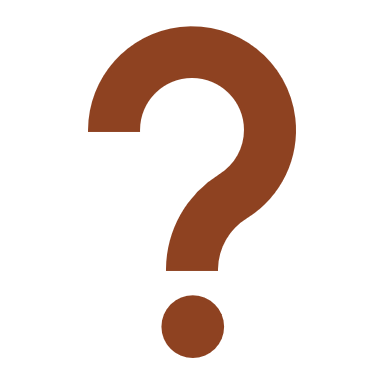 What are your first thoughts and associations when you hear the term forced movement?




How do you think this term relates to what you learned in Module 1, and to the terminology we just revisited?
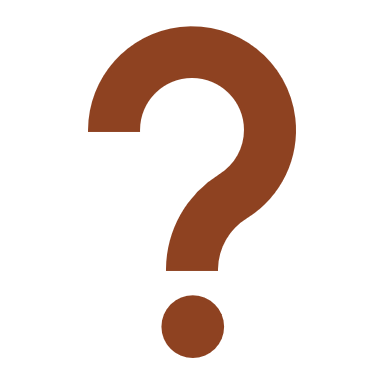 2
[Speaker Notes: Introducing forced movement
The main purpose of this module is to introduce you to the concept of “forced” movement. This is a concept widely used in research, politics and the media, but its meaning, definition and implications are simultaneously heavily debated. The same goes for the concept’s being at all – while some argue that the concept enforces a dichotomous way of looking at movement which badly mirrors reality, others argue that it is a necessity to capture the intricacies of movement and also to be able to offer the protection some movers dearly are in need of. 

As a first step to introduce this concept, you are asked to reflect on the term forced movement. What are your first thoughts when this term is introduced to you in the context of migration and mass displacement? Have you heard about forced movement before, and in that case, in what contexts? And how do you think that this term relates to the other terminology and concepts you were introduced to in Module 1?]
Section 2. Introducing forced movmement
2.	Introducing forced movement Movement as voluntary and movement as forced
3
[Speaker Notes: Movement as voluntary and movement as forced
In contexts related to movement and migration, there is sometimes a tendency to speak about movement in a dichotomous manner, namely to view certain kinds of movement as forced (i.e. that the mover was forced to move as a result of factors outside his or her control) and to conversely consider other types of movement as voluntary (i.e. no coercion played into the decision to move). Various definitions and understandings of what goes into the concept forced movement (or, in many contexts, forced migration) exist. For instance, the international Organization for Migration (IOM) defines forced migration as ”a migratory movement which, although the drivers can be diverse, involves force, compulsion or coercion”. Well-known migration scholar Stephen Castles defines forced migration as including  “a number of legal or political categories, all of which involve people who have been forced to flee their homes and seek refuge elsewhere”4 and furthermore explains that “the majority of forced migrants flee for reasons not explicitly recognized by international refugee law, and many of them are displaced within their own country of origin”.5 The key presumption here is that people do not always move out of free will, but that there are instances when they simply have no choice but to move and that there are certain factors that force such movement, for instance conflicts or environmental disasters. 

Forced movement is, as mentioned, often contrasted with voluntary movement. Although none of these terms are defined in any legal documents, voluntary movement is often described as movement being based on the voluntary and informed decision of the mover, without compulsive or coercive forces playing into the decision to move. To illustrate, voluntary return is above described as the “assisted and independent return to the country of origin, transit or another country based on the voluntary decision of the returnee”. In other words, it is the mover him- or herself that has taken the decision to return to the country he or she came from. Simple examples of voluntary movement could be people moving to another country to pursue a certain career, education, or just to experience a new way of living, or tourists travelling for recreational purposes.]
Section 3. probleamtizing the forced-voluntary dichotomy
3.	Problematising the forced-voluntary dichotomyChallenging the distinction of movement as forced or voluntary
1
2
4
[Speaker Notes: Problematizing the dichotomy
The tendency to talk about movement in a dichotomous manner has been problematized within the migration field. Firstly, at the international level, the use of these terms is debated because of the widespread recognition that a continuum of agency exists rather than a voluntary-forced dichotomy, and furthermore because of that viewing movement and movers in such a dichotomous way might undermine existing legal international protection regimes.6 Moreover, the decision to move and where to move to is dependent on a plethora of conditions and factors, some of which may be coercive and some of which may not be. This makes a distinction between voluntary and forced movement difficult. For example, while a conflict or natural disasters may act as a coercive factor forcing someone to make the decision to move, deciding where to move to or when to move may be a voluntary decision taken on the basis of factors such as access to networks, economic means or asylum laws in receiving countries. It is also the case that someone who might have embarked on a journey voluntarily may have been subjected to coercive forces along the way, such as traffickers or smugglers. The distinction between what counts as forced and what counts as voluntary movement is thus not clear-cut. The examples provided above are made to illustrate how voluntary and coercive factors often interplay with each other, and to show why it is so difficult to draw a distinction between forced and voluntary movement. 

In reality, the term forced movement encompasses a plethora of movers and ways of moving. To illustrate, while not an international legal concept, forced migration has been used to describe the movements of refugees, internally displaced persons (including those displaced by disasters or development projects), and victims of trafficking or smugglers. In short, it encompasses a wide variety of movers who are moving for different reasons and with their individual rationales for how and where to move.  

Mixed migration flows
Because of that people are moving for such a variety of reasons, some prefer to speak about migration flows as mixed flows – ”a movement in which a number of people are travelling together, generally in an irregular manner, using the same routes and means of transport, but for different reasons. People travelling as part of mixed flows have varying needs and profiles and may include asylum seekers, refugees, trafficked persons, unaccompanied/separated children, and migrants in an irregular situation.”7  The concept stems from the realization that “it is becoming increasingly difficult to distinguish factors conducive to voluntary migration from factors leading to forced displacement”8 and “as a consequence, it is becoming harder to differentiate refugees from labor migrants, and migratory flows are becoming increasingly mixed and highly complex”.9 While mixed flows may originate in different places, they are “somehow linked and have certain common characteristics that allow us to identify them as mixed migration flows: generalized violence, persecution, insecurity, exacerbation of geopolitical rivalries and growing poverty”.10]
Section 3. probleamtizing the forced-voluntary dichotomy
3.	Problematising the forced-voluntary dichotomy Forced to move, or forced to stay?
Capability to move
Political
Conflict and instability/lack of safety
The need for proper documentation (e.g passports, visas, working permits)
Closed country borders

Economic
Lack of economic means necessary to move 

Social
Lack of access to services facilitating movement
Not being in the right physical state to take on a journey (e.g. being sick or handicapped)

Environmental/physical
Environmental dangers or hazards impinging movement
Crossing difficult terrain (seas, deserts, mountains)
Voluntary immobility
Mobility
Aspiration to stay
Aspiration to move
Barriers to movement
Acquiescent immobility
Involuntary immobility
No capability to move
5
[Speaker Notes: Forced to move, or forced to stay?
At the end of Module 1 you were introduced to some common misconceptions about movement and migration. One of these were to look upon movement and moving as an exceptional way of living life, and upon being sedentary as the norm. This can be contrasted with the fact that migrants for a long time have composed only roughly two to four percent of the world’s population - i.e. most of the world’s population seems to not be on the move. Some therefore suggest that there exists a ”mobility bias” in migration contexts, i.e. that by ”focusing on the ’drivers’ of migration… migration theories neglect the countervailing structural and personal forces that restrict or resist these drivers and lead to different immobility outcomes”.11

If the previous slides discussed how people are incited to make a move, the suggested existence of a mobility bias also indicates the reverse; namely, that there may exist situations, factors or conditions that make people stay in place. And, as the field of forced migration suggests that there are situations when people are not moving out of free will, it is likewise reasonable to assume that there are situations where people are forced to stay in place. This realization has lead researchers to talk about concepts such as forced emplacement or involuntary immobility, concepts which attempt to capture the causes, contexts and dynamics around people being hindered from moving. 

The suggestion that people may be forced to stay in place leads back to one of the key distinctions that were introduced in Module 1, namely that between movement and mobility. As we can remember, movement is an object’s change in position, whereas mobility also highlights the object’s ability or capability to move. A focus on capability and ability, Kerilyn Schewel suggests, is a fruitful way to analyse movement and sedentarity. She and others argue that mobility and immobility outcomes are best analyzed by looking at movers’ aspirations to move in contrast with their ability or capacity to move, which leads to the aspiration-capability framework above.12 To further illustrate this using one of the examples from the previous slide, some individuals may aspire to move to another country to educate themselves or follow a particular career path, but visas, admission criteria and availability of educational programmes are factors which influence their capability to do so. What is interesting about capability is that it might be affected by external factors in the way just described, but it is also affected by factors inherent in the mover him- or herself, such as physical ability to move or having the courage to finally take the step. 

What is furthermore interesting is that, as some have highlighted the difficulties of distinguishing forced from voluntary movements, others also point to the problematics inherent in differing mobility and immobility from one another. For instance, “being on the move in irregular (mixed) flows or in transit entails mobility as well as immobility, pauses and periods of waiting in transit countries to make or revise decisions about the routes and destinations as a response to shifting policies, establish connections with human smugglers or save some money to continue travelling. Therefore, mobility as well as waiting are part of these flows.”13 Just as voluntary and coercive factors intertwine and coexist with each other, so do mobility and immobility. 

Reasons to stay
The aspiration-capability framework arrives at two explanations for why people stay in place: either, they have the aspiration to move but lack the capability to move (involuntary immobility), or, staying is a voluntary choice (voluntary or acquiescent immobility). Ongoing conflicts, access to economic means, and nationality-dependent visa rights are all factors affecting people’s possibilities to move from where they are currently situated. Some possible reasons for why people are forced to stay are showcased above, but this list is by no means exhaustive. 

A relevant example which illustrates how people may be forced to stay in place against their will is the ongoing Covid-19 pandemic. Closed borders, enforced border controls and curfews are currently forcing people to stay in place in a manner not previously experienced for most. Many have probably realized just how much they actually move on a daily basis, and have hade their conceptions about movement and mobility challenged. This enforced immobility has also increased the divides between the poor and the rich, and has shown how mobility is a privilege not enjoyed by all. As argued by scholar Zygmunt Bauman “mobility has become the most powerful and most coveted stratifying factor”14 – while global economic and political elites have still been able to cross borders somewhat at will, poor people have been forced to stay where they are, often at the expense of their livelihoods, health and overall quality of life.]
Section 3. probleamtizing the forced-voluntary dichotomy
3.	Problematizing the forced-voluntary dichotomyQuestions for reflection
Building on your knowledge about movement, movers and reasons for moving from Module 1,  as well as the knowledge you have been presented in the previous slides, do you think it is possible to draw a distinction between movement as voluntary and movement as forced? Why/why not?
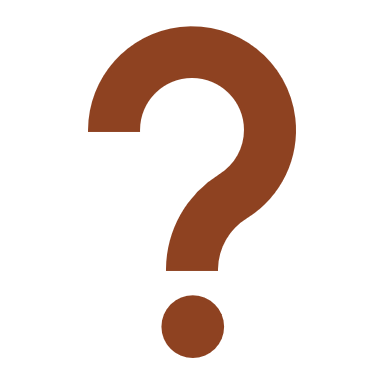 6
Section 4. Implications of the terminology
4.	Implications of the terminologyRigid categories and complex lives
It is difficult to draw a line between for instance forced and voluntary movement as people’s lives are dynamic, and categories seldom fit the complexities of peoples lives



But, categories are still useful, and moreover, some categories are actually a necessity to define the obligations of the state along with the international community
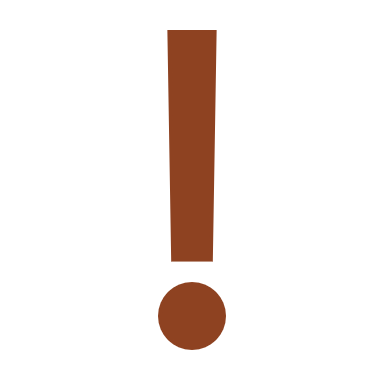 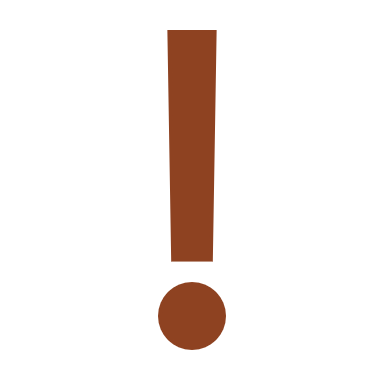 7
[Speaker Notes: Implications of the terminology
In Module 1, you were introduced to one caveat with regards to the many terms and categories that exist to describe movement and movers, namely that the choice of terminology is seldom neutral, but instead often communicates ideas of power, relationships, obligations and rights. This module has problematized the categorization of movement into forced and voluntary, and has also looked at the difficulties of differing mobility from immobility. This problematization leads to some additional insights about the use of categories and terminology when talking about movement, mobility and movers: 

It is difficult to draw a line between for instance forced and voluntary movement as categories are rigid and defined, while people’s lives are dynamic. To use the forced-voluntary distinction as an example, movers often move in and out of these categories as certain elements of their journey change or they make certain decisions that may be voluntary or coerced. People on the move (and people in general) cannot be reduced to neat categories only, as this does not take the whole complexities of their lives into account. 

Nevertheless, categories and categorizations of people are frequently used in research, policy, the media and elsewhere. It is therefore fruitful to be aware of the connotations and presumptions that lie behind the use of particular terminology, and to, as we have already mentioned, be aware of why a particular person is using particular terminology when talking about a particular issue. We need to be aware of what lies behind a particular word other than it describing a certain event or person.

Moreover, as will be further problematized in Module 3, some categories are actually needed to be able to handle certain issues in a purposeful way, and these categories actually need to be rigid and defined. This is as they are inscribed in national or international law and therefore have a bearing on the obligations of the state and the international community towards people on the move. Without the existence of these categories, states, international organizations and others would not be able to act at all when dealing with particular problems.]
Section 5. Introducing displacement
5.	Introducing displacementKey terminology
8
[Speaker Notes: Introducing displacement
It is time to introduce you to the main topic of this course as a whole: mass displacement. This concept will be discussed in greater detail in Module 3 but is introduced here as it is highly linked to the idea that certain types of movement are forced. As can be seen above, displacement refers to ”the movement of persons who have been forced or obliged” to do so, and displaced persons are those ”who have been forced or obliged to flee or to leave their homes”. The idea of being forced or coerced is thus intrinsic to the concept of displacement. The reasons behind the displacement may be many, but generally refer to events such as armed conflicts, situations of generalized violence or violations of human rights, and disasters, whereof the latter may be natural or human-made.]
Section 6. Summary
6.	Summary Key points to remember
There is a tendency to speak about movement in terms of forced and voluntary, but this distinction rarely captures the complexities of people’s lives and movement patterns 


Just as people may be forced to move from where they reside, they may also be forced to stay in place because of factors out of their control


Mobility and immobility may be looked upon in a fruitful manner by contrasting people’s aspirations to move with their capability to move


A key to understanding the concept of displacement is to understand the concept of forced movement
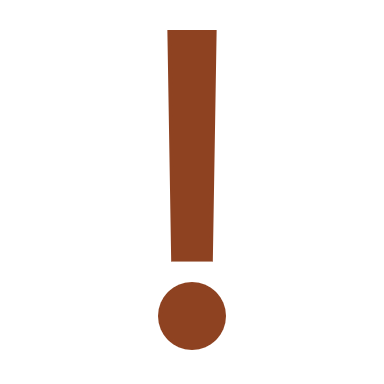 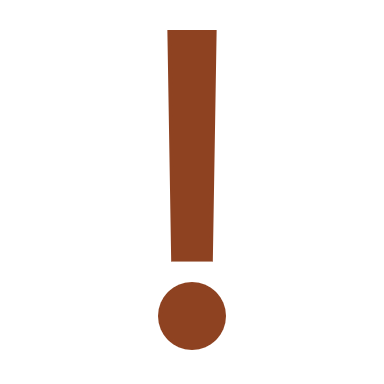 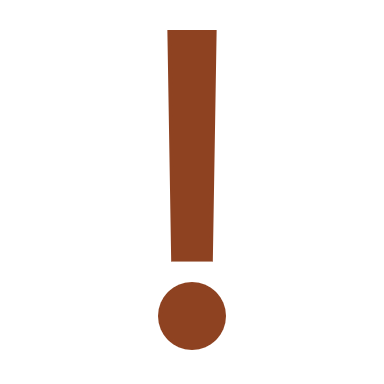 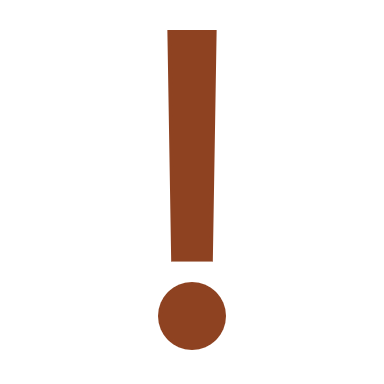 9
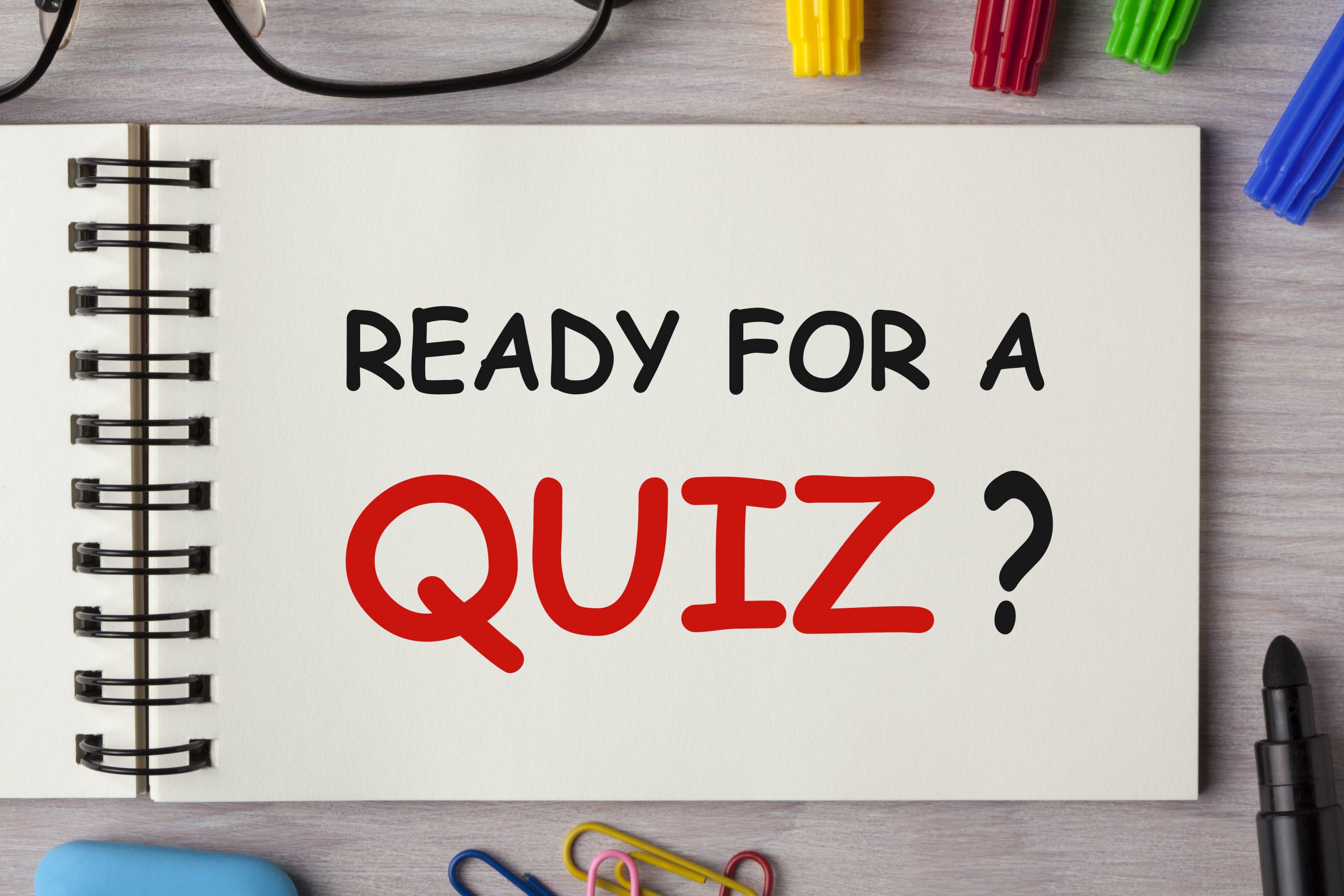 12
1. Which one of the following statements is correct about the term ‘forced migration’?
It is a concept which accurately captures the complexities of many forms of movement, such as smuggling and trafficking 

It is a concept which enforces a dichotomous way of looking at movement which badly mirrors reality

It is a concept which is a necessity to capture the intricacies of movement and to be able to offer the protection some movers are in need of

It is a concept which is widely debated, and therefore none of the above options are necessarily correct but are up for debate
13
2. 	Which one of the following statements is correct about the terms ‘voluntary and forced migration’?
Voluntary migration is a term defined in legal documents, but forced migration is not

Forced migration is a term defined in legal documents, but voluntary migration is not

Both of these terms are legally defined and applied in international law

None of these terms are defined in legal documents
14
3. What are mixed migration flows?
Movements in which a number of people are travelling together, generally in an irregular manner, using different routes and means of transport, and for different reasons

Movements in which a number of people are travelling together, generally in an irregular manner, using the same routes and means of transport, but for different reasons

Movements in which a number of people are travelling together, generally in an irregular manner, using different routes and means of transport, but for the same reasons

Movements in which a number of people are travelling together, generally in an irregular manner, using the same routes and means of transport, and for the same reasons
15
4.	Thomas lives in a country which is currently experiencing an armed conflict, and violence is coming closer to the town where he lives. Many of his relatives and friends are therefore discussing leaving before the situation becomes too serious. Thomas is not sure about leaving – he does not have the economic means for it at the moment, and moreover he does not think that the situation will get worse and would like to stay in his home. Which term best describes Thomas’s situation?
Voluntary immobility

Mobility

Acquiescent immobility

Involuntary immobility
16
5.	Why is it problematic to use categories and certain terminology when talking about movement, mobility and movers?
It is only a term coined by politicians to push certain ideas about power, relationships, obligations and rights 

Making a move is always a conscious decision, and therefore no one is really forced to move 

Categories are not really needed because they do not fit what is stated in international law

Rigid and defined categories often do not fit the complexities and dynamics of people’s lives
17
References
International Organization for Migration (2019). Glossary on Migration. Retrieved from https://publications.iom.int/system/files/pdf/iml_34_glossary.pdf [retrieved 210907]. P. 77
International Organization for Migration (2019). Glossary on Migration. Retrieved from https://publications.iom.int/system/files/pdf/iml_34_glossary.pdf [retrieved 210907]. P. 77
International Organization for Migration (2019). Glossary on Migration. Retrieved from https://publications.iom.int/system/files/pdf/iml_34_glossary.pdf [retrieved 210907]. P. 229
Castles, Stephen (2006). Global Perspectives on Forced Migration. In Asian and Pacific Migration Journal, Vol. 15 No. 1, p 8 
Castles, Stephen (2006). Global Perspectives on Forced Migration. In Asian and Pacific Migration Journal, Vol. 15 No. 1, p 8 
International Organization for Migration (2019). Glossary on Migration. Retrieved from https://publications.iom.int/system/files/pdf/iml_34_glossary.pdf [retrieved 210907]. P. 77
International Organization for Migration (2019). Glossary on Migration. Retrieved from https://publications.iom.int/system/files/pdf/iml_34_glossary.pdf [retrieved 210907]. P. 77
Ihlamur-Örner, Suna Gülfer (2020). Mixed Migration Flows and the Changing Dynamics of Migration Research. In PERCEPTIONS, Spring-Summer, Volume XXV Number 2, pp. 1-10, p. 2
Ihlamur-Örner, Suna Gülfer (2020). Mixed Migration Flows and the Changing Dynamics of Migration Research. In PERCEPTIONS, Spring-Summer, Volume XXV Number 2, pp. 1-10, p. 2
Ihlamur-Örner, Suna Gülfer (2020). Mixed Migration Flows and the Changing Dynamics of Migration Research. In PERCEPTIONS, Spring-Summer, Volume XXV Number 2, pp. 1-10, p. 3-4
Schewel, Kerilyn (2019). Understanding Immobility: Moving Beyond the Mobility Bias in Migration Studies. In International Migration Review, Vol. 54, No. 2, pp. 328-355, p. 328 
Schewel, Kerilyn (2019). Understanding Immobility: Moving Beyond the Mobility Bias in Migration Studies. In International Migration Review, Vol. 54, No. 2, pp. 328-355, pp. 334 
Ihlamur-Örner, Suna Gülfer (2020). Mixed Migration Flows and the Changing Dynamics of Migration Research. In PERCEPTIONS, Spring-Summer, Volume XXV Number 2, pp. 1-10, p. 2
Castles, Stephen (2003). Towards a Sociology of Forced Migration and Social Transformation. In Sociology, Vol. 37, No. 1, pp. 13-37, p. 16
International Organization for Migration (2019). Glossary on Migration. Retrieved from https://publications.iom.int/system/files/pdf/iml_34_glossary.pdf [retrieved 210907]. P. 55
International Organization for Migration (2019). Glossary on Migration. Retrieved from https://publications.iom.int/system/files/pdf/iml_34_glossary.pdf [retrieved 210907]. P. 55